International Regulatory Capacity BuildingGlobal Curriculum Project
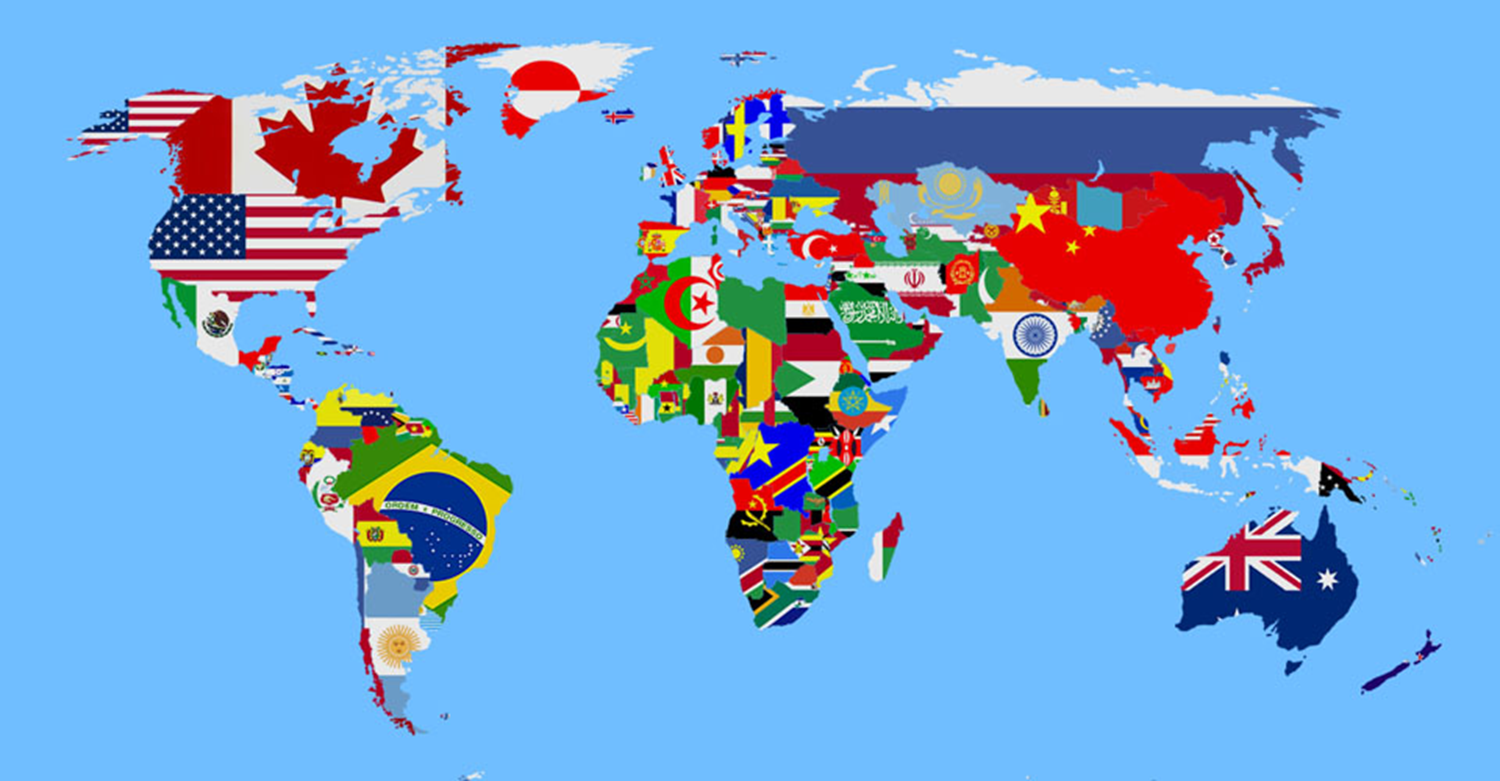 2012 Institute of Medicine Report
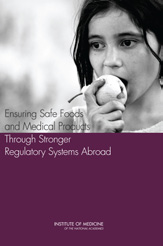 Ensuring Safe Food and Medical Products Through Stronger Regulatory Systems Abroad
Core Elements of a Food Regulatory System
Product safety through GMPs, GAPS
Staff development and training 
Monitoring products using laboratories
Inspection and surveillance throughout the supply chain 
Risk assessment, analysis, and management 
Emergency response
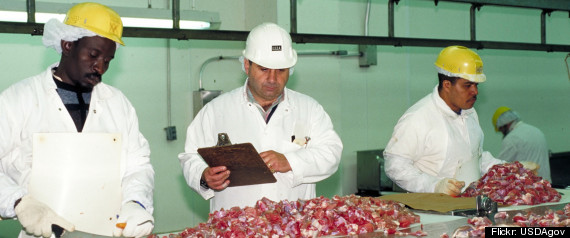 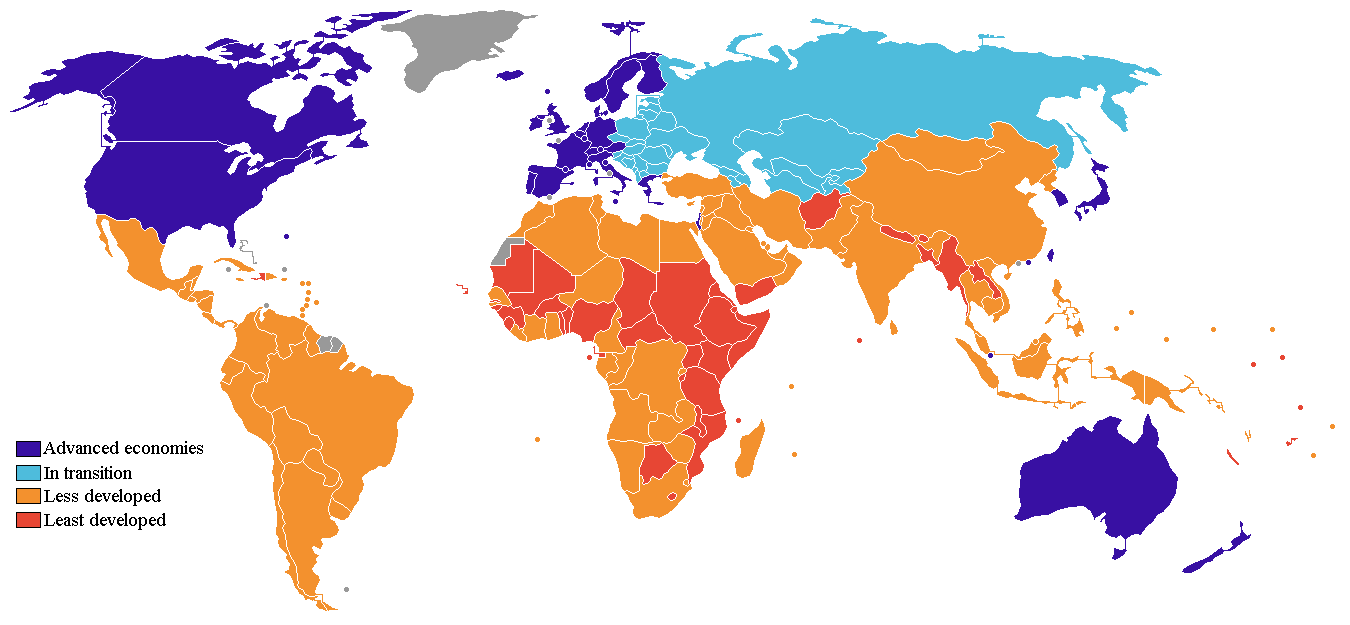 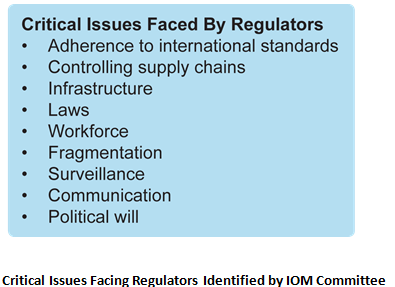 Nine Problems Facing Product Safety Systems in Developing Countries
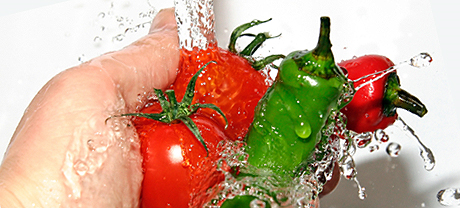 Adherence to international standards
Supply chain problems
Infrastructure deficits
Lack of/ confusing regulatory laws
Neglected
Unequally applied
Non existent product liability laws
Nine Problems Facing Product Safety Systems in Developing Countries
Regulatory responsibilities scattered across agencies
Poor public health/ food safety surveillance systems
Poor communication
Within a regulatory authority
Across government agencies that share regulatory responsibilities
Between government and the regulated industry
Between government and the public
With counterpart agencies in other countries
8.  Lack of accountability/ public will
9.  Regulatory workforce
Insufficient
Retention problems, low pay
Lack of training / lack of   
    academic curricula 
Poor morale
Corruption is a 
    cause and effect
Undue political influence
Fragmentation
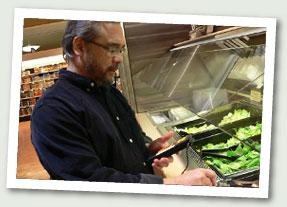 IOM Recommendations
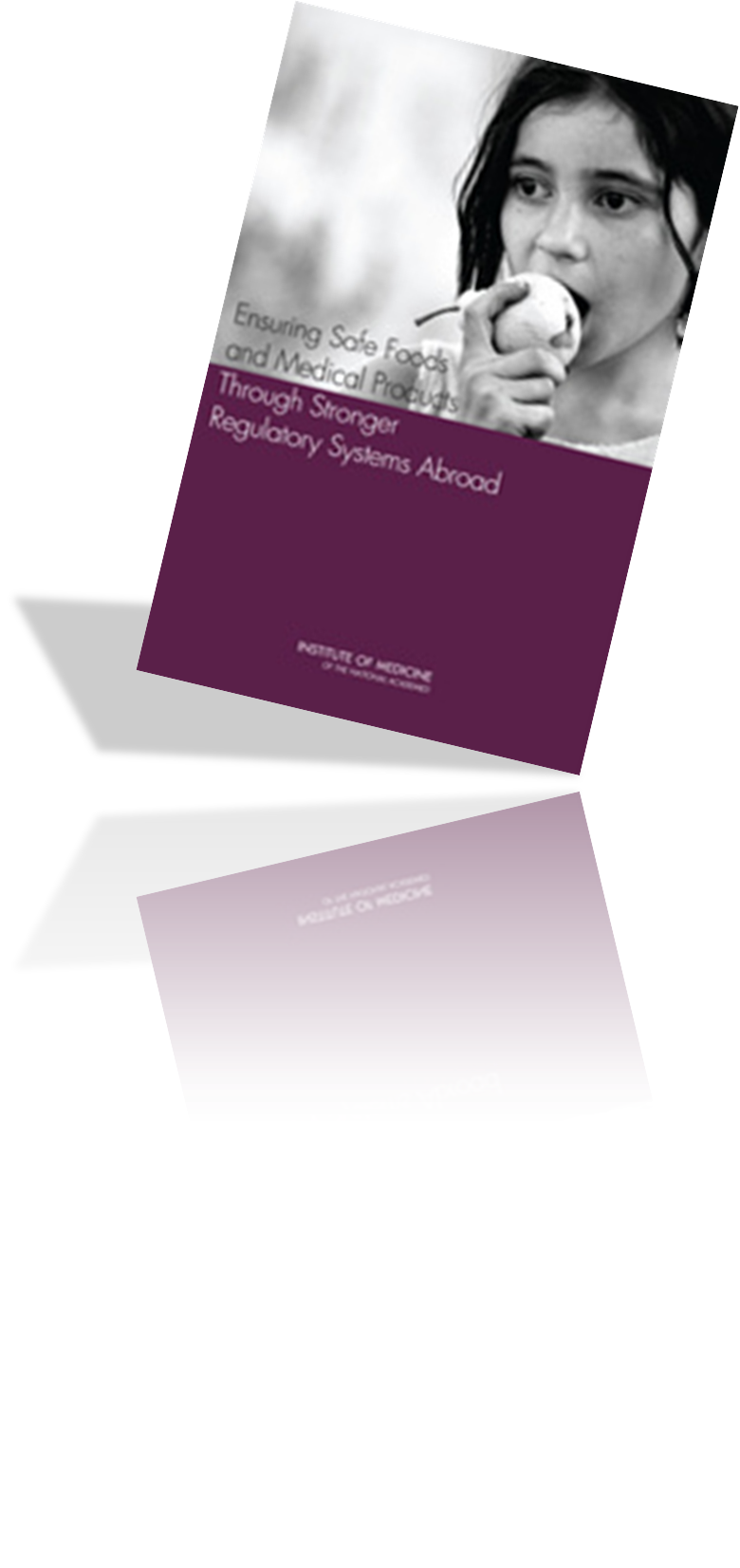 Adherence to International Standards
Controlling Supply Chains
Infrastructure Deficits
Strong Legal Foundation
Workforce
Fragmentation
Surveillance
Communication
Political Will
Enterprise Risk Management
FSMA International Regulatory Capacity Building
FDA Office of International Programs - led effort

Training is the first step
Build a global regulatory 
    curriculum 
Needs/ gap analysis tools
Donor agencies assurance
World Bank – 
    Global Food Safety Partnership
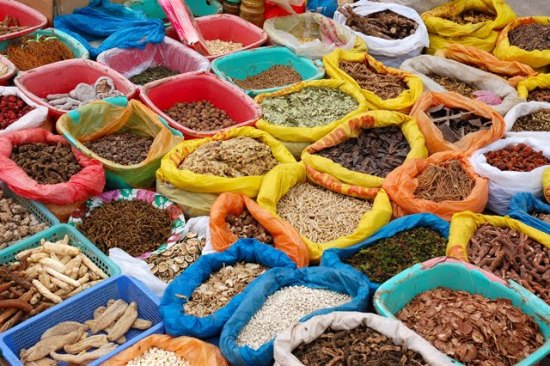 Global Curriculum Project
FDA Office of International Programs
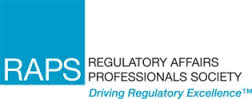 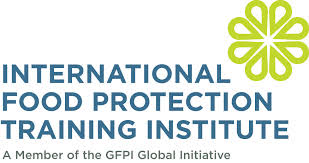 Global Curriculum Project Scope
Food & medical products

Training government 
         regulators
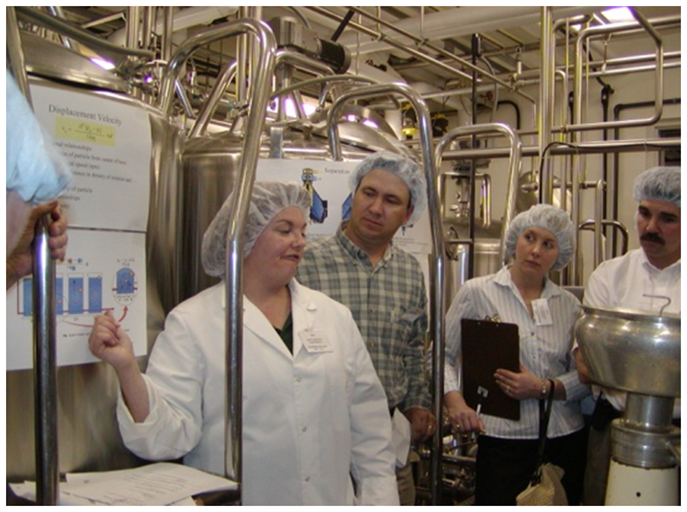 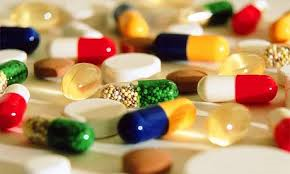 Global Curriculum Project - Phase IBy October 2014
Competency-Based Curriculum Development
Categories of Minimal Competencies
Activities
Expert Panel assembled

Competencies - first cut by panel 

Validation using broad international group –         survey open now: http://research.zarca.com/k/SsTTXYsVUTsPsPsP

Second cut by panel, curriculum framework, assessment tool – meeting in D.C. Sept. 2014
Phase II – Next Steps
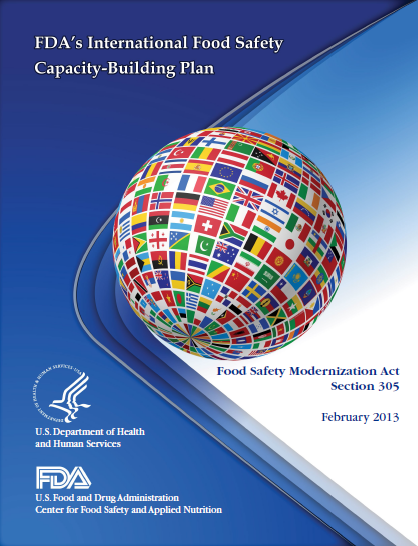 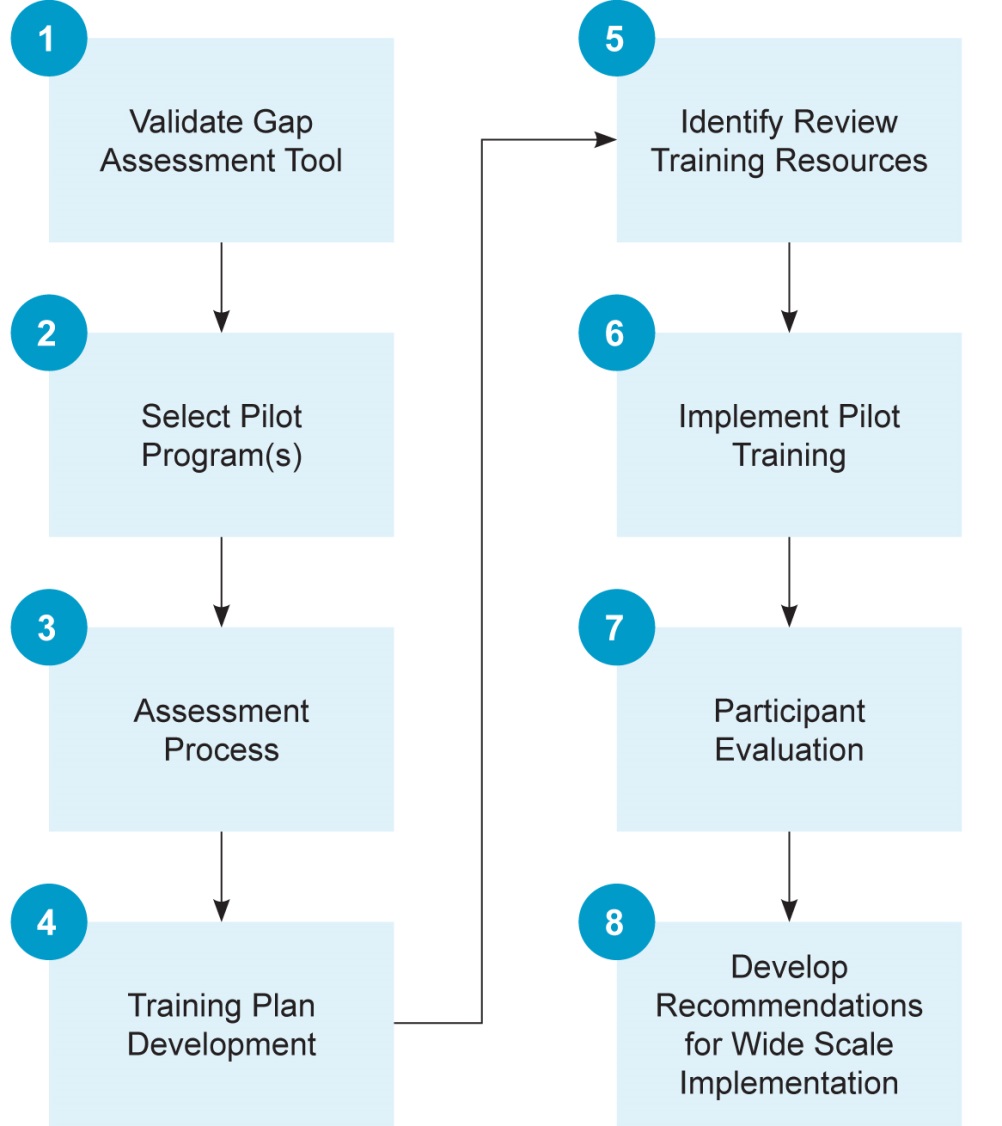